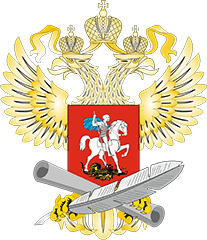 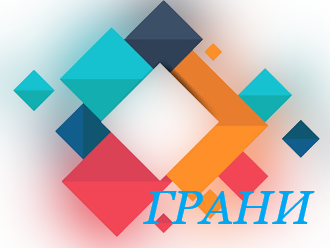 Проект ГРАНИ реализуется при поддержке Министерства просвещения РФ
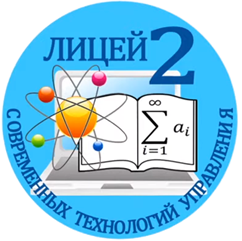 ПРОЕКТ «ГРАНИ»
инновационная модель высокотехнологичной образовательной среды как средство развития предпринимательских компетенций
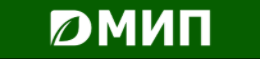 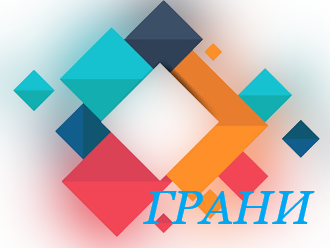 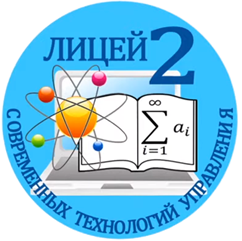 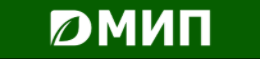 Метапредметный курс
Основы финансовой грамотностиМой бизнес
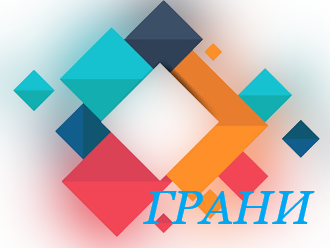 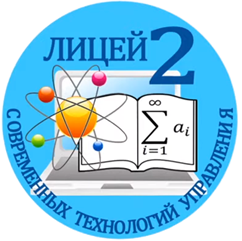 Бизнес — это поиск заказчика, решение его проблем, формирование команды, налаживание системы производства и продаж, получение прибыли. В школе такому не научат – скажете вы. А мы попробуем не согласиться, и доказать обратное.
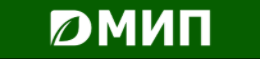 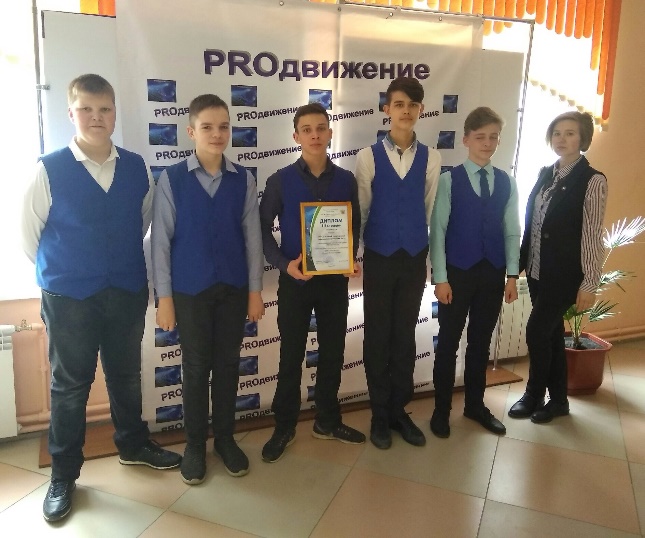 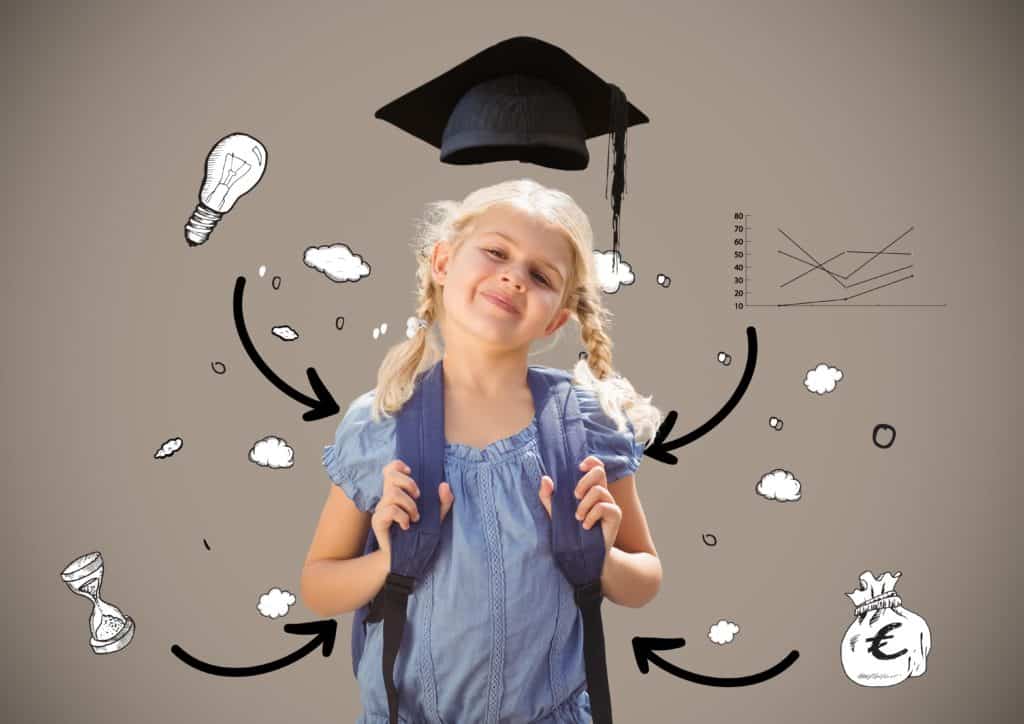 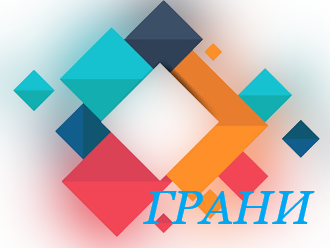 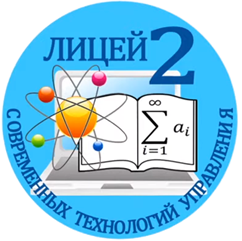 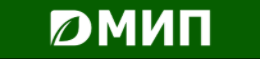 Сегодня подростки очень рано начинают работать на себя. 

 Instagram
tic-tok
Vkontakte
Telegramm и др.
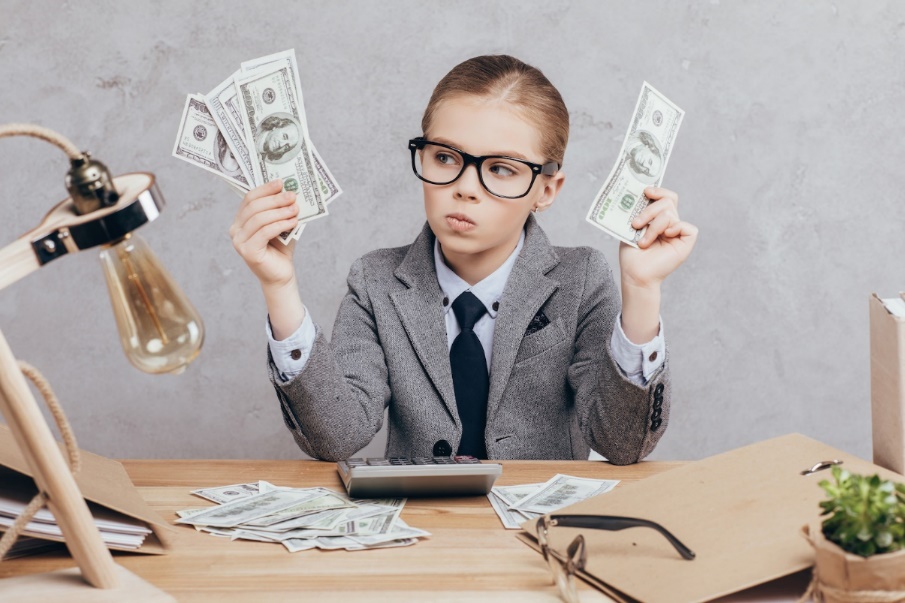 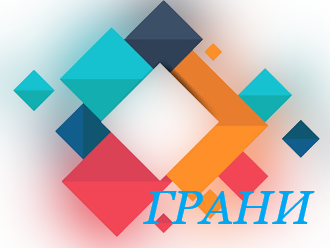 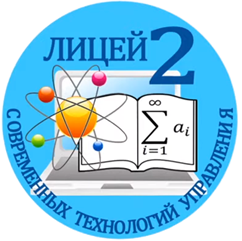 Истории известно немало примеров,          когда успешные бизнесмены и предприниматели делали первые шаги в построении карьеры в раннем юношеском возрасте. Кумир «поколения Apple», Стив Джобс, в  16 лет создал свой первый бизнес.
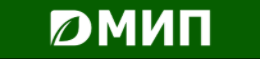 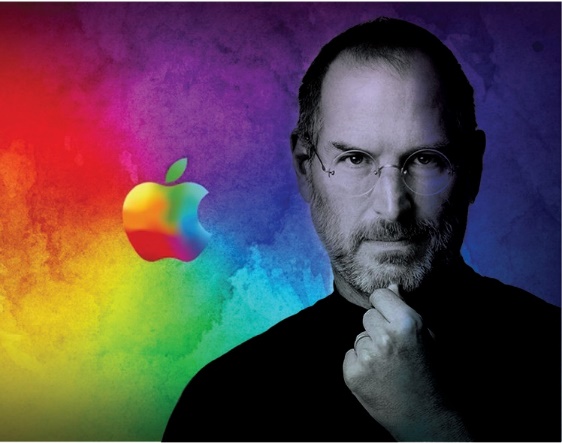 Даниил Мишин в 16 лет создал сеть хостелов
 Bear Hostels. К 20 годам он уже получал 
годовой оборот в 2 миллиона долларов.
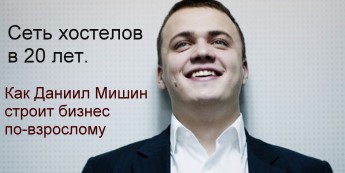 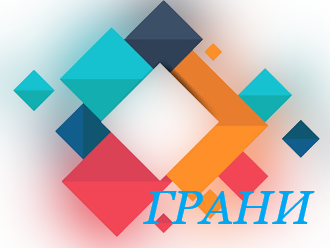 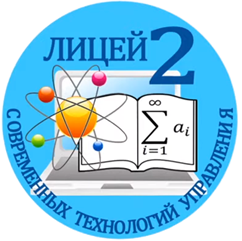 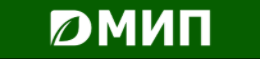 Наш курс нацелен подвести к мысли о собственном деле и поддержать развитие предпринимательских навыков у учеников.
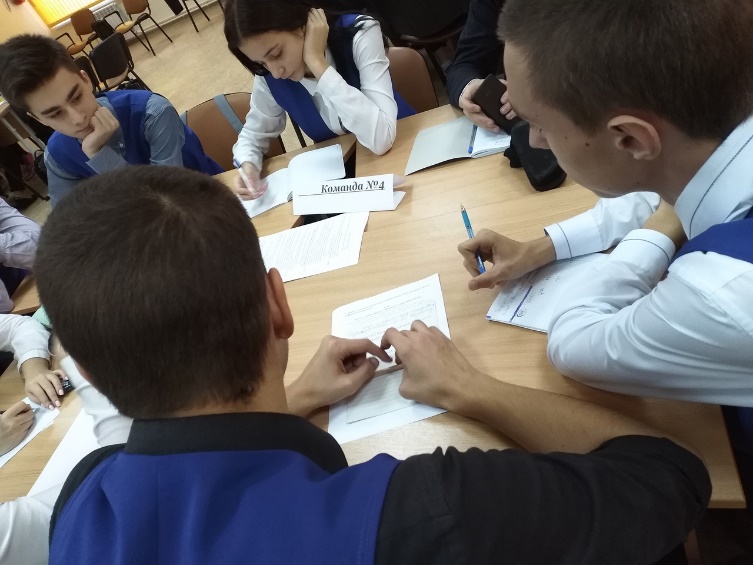 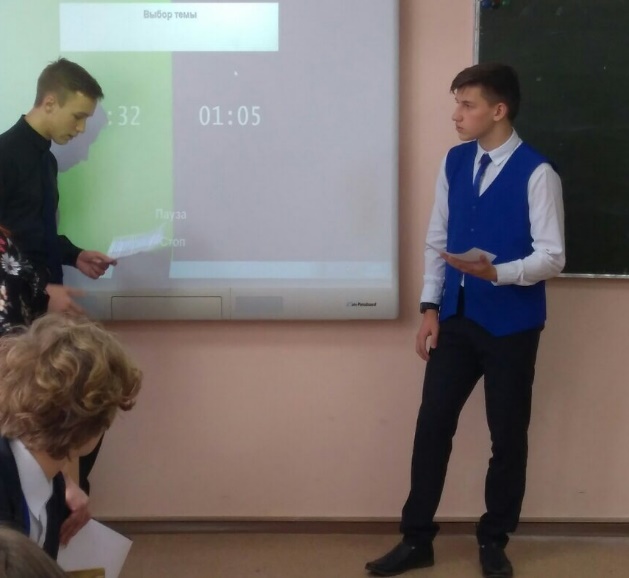 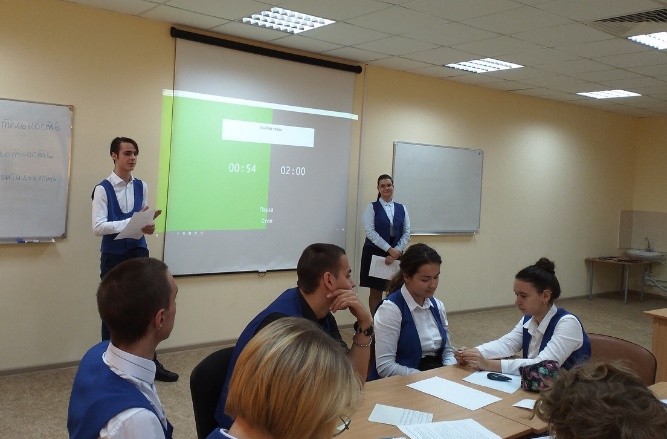 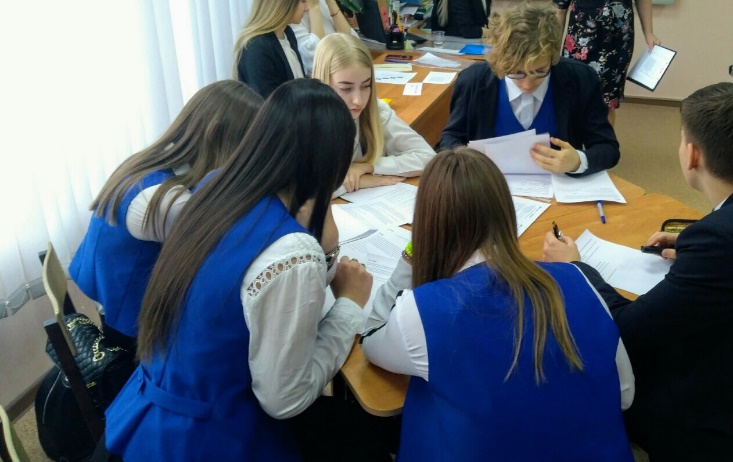 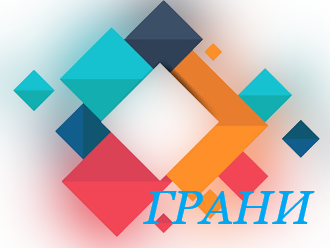 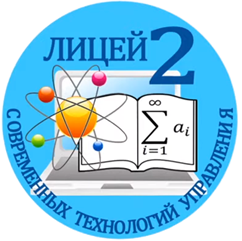 ПРОГРАММА
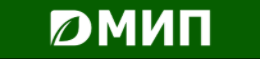 1. Кто ты? Амбиции, компетенции2. Команда. Учимся формировать и управлять.3. Как найти бизнес-идею?4. Что хотят клиенты? Целевая аудитория.5. Продукт. Позиционирование6. Разбор конкурентов. Не боремся, а ищем, чего нет.7. Выгодное ли дело? Условия, при которых работаем в плюс.8. Реклама.9. Защита бизнес-проекта.
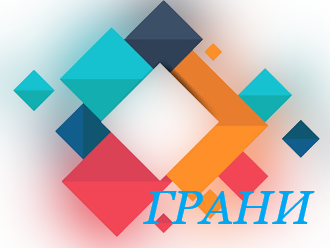 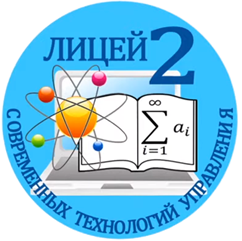 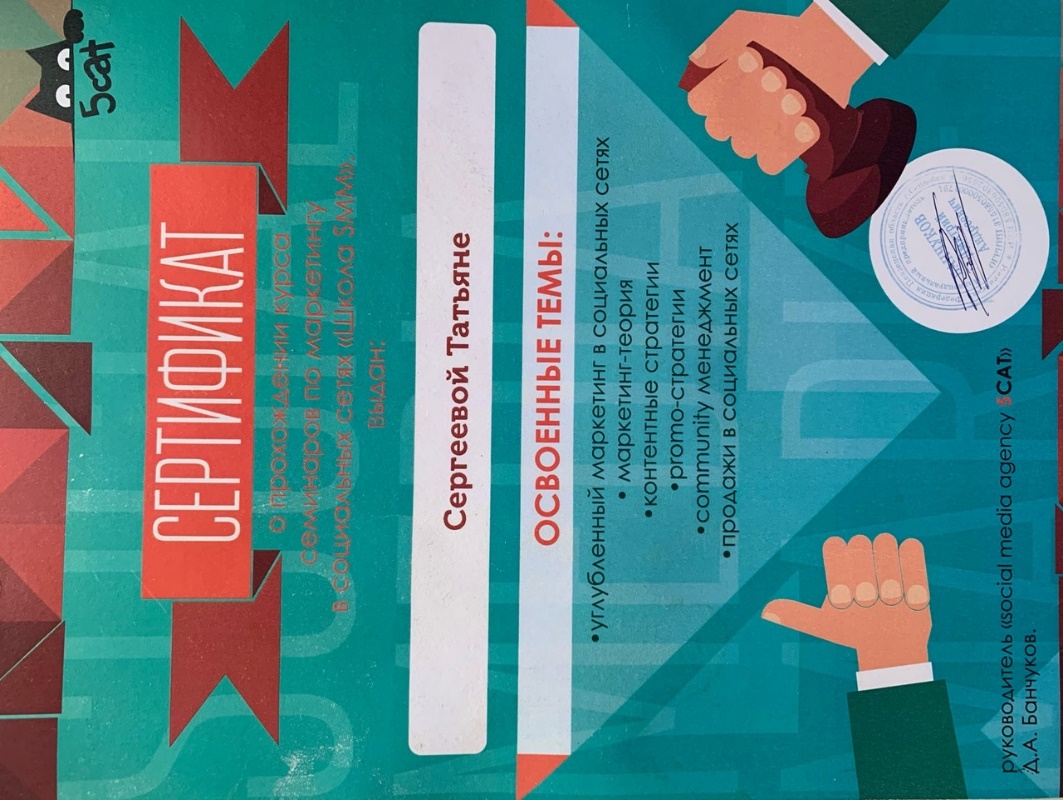 Для более успешной разработки в внедрения курса прошла курсы в маркетинговом агентстве г.Пензы «5CATS»
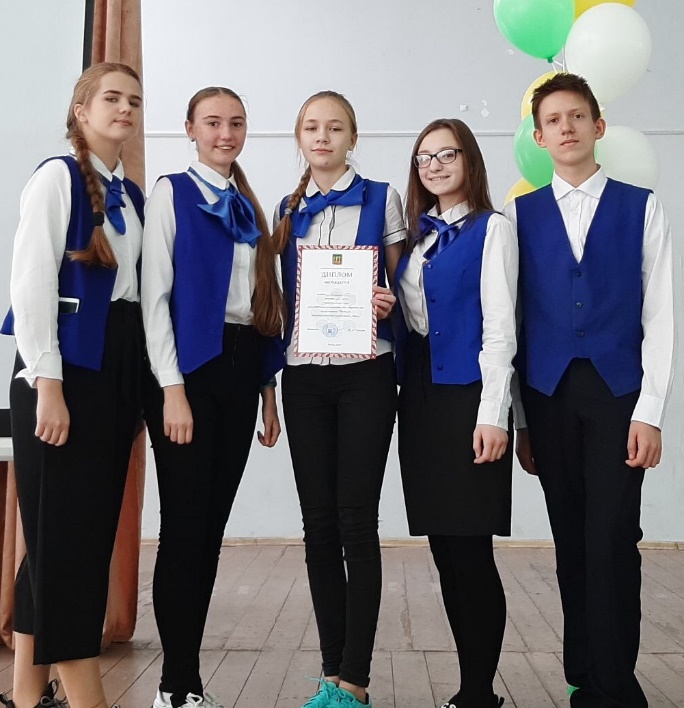 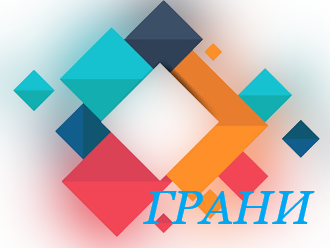 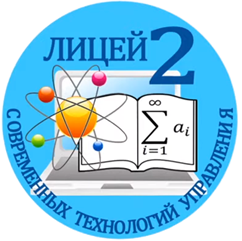 Наш курс строится в форме квеста:за каждый блок начисляются баллызащиты бизнес-проектов будет проводится перед предпринимателями Пензылучшие проекты будут награждены спонсорами
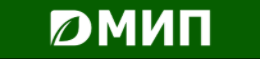 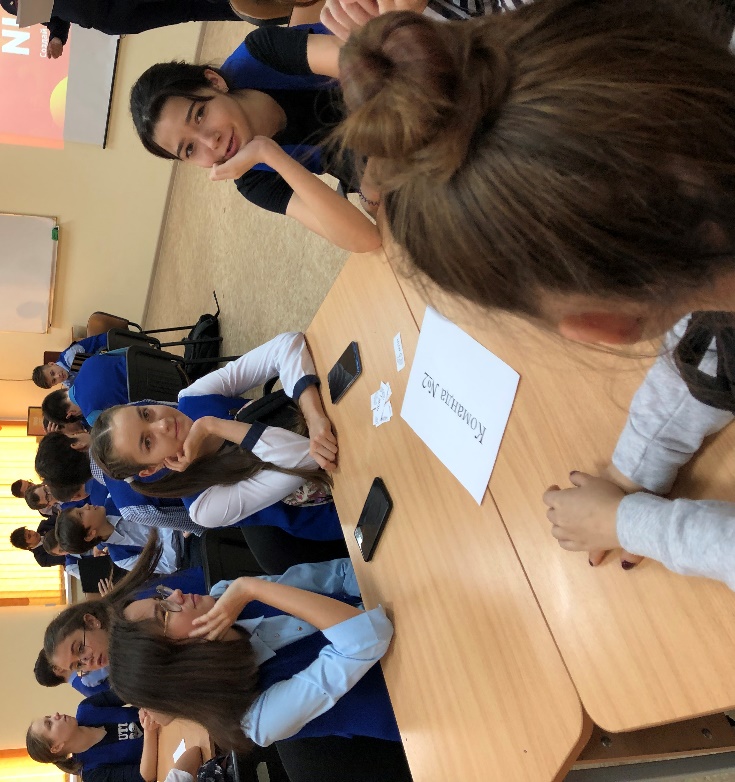 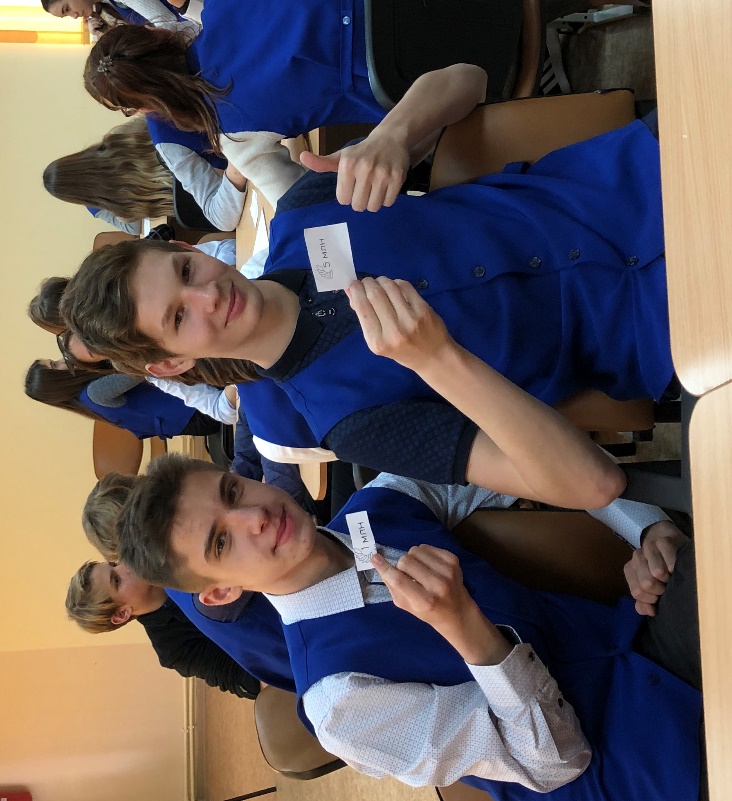 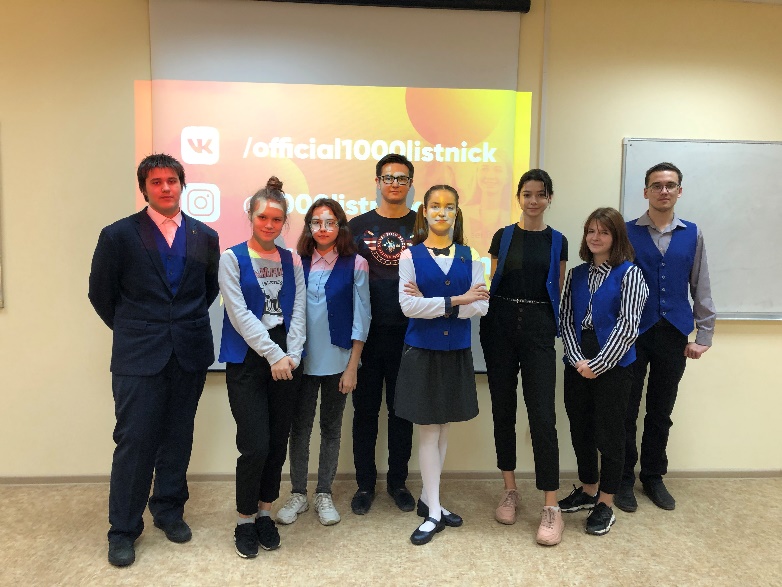 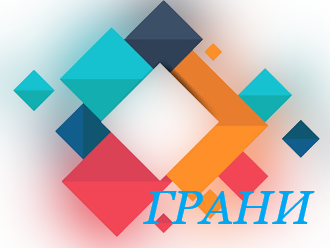 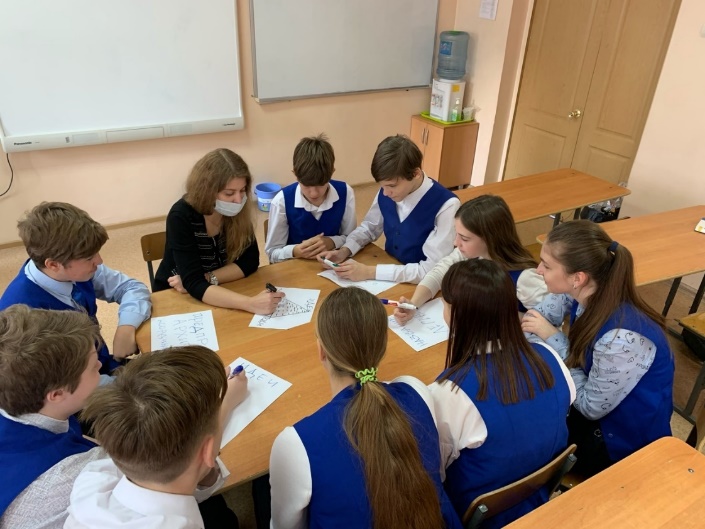 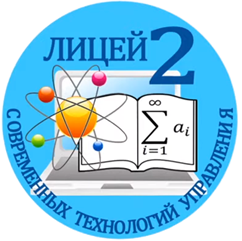 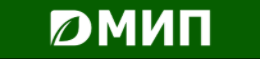 Модель обучения: ДЕЙСТВИЕ – основа бизнеса.
Формы проведения занятий: круглый стол, деловая игра, урок пресс-конференция, видео-урок, тематические экскурсии от действующих-предпринимателей.
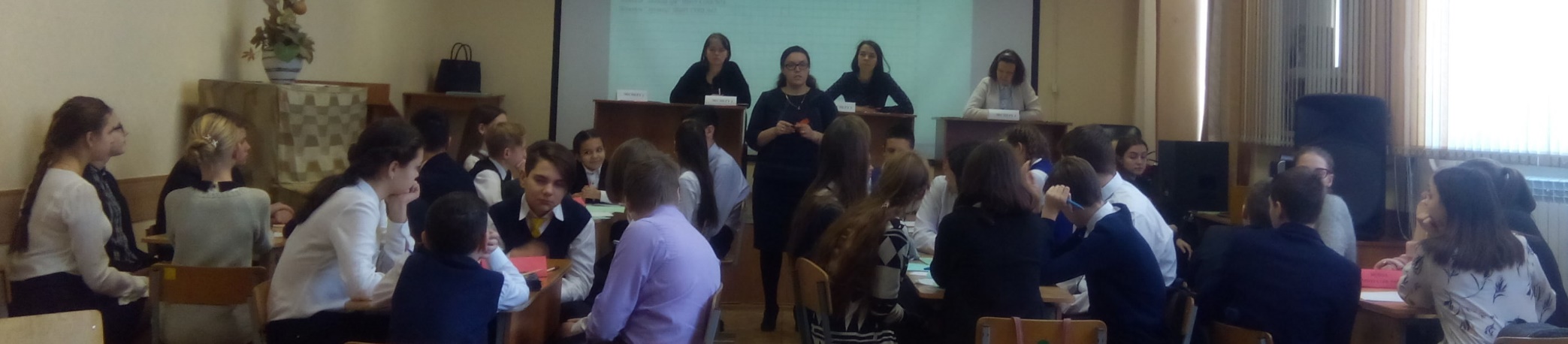 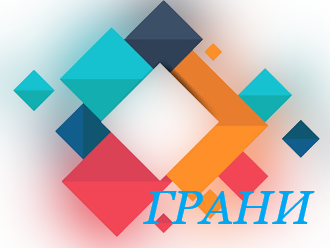 Предварительные результаты
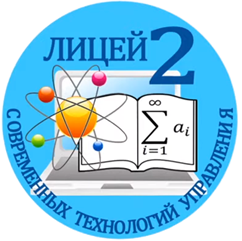 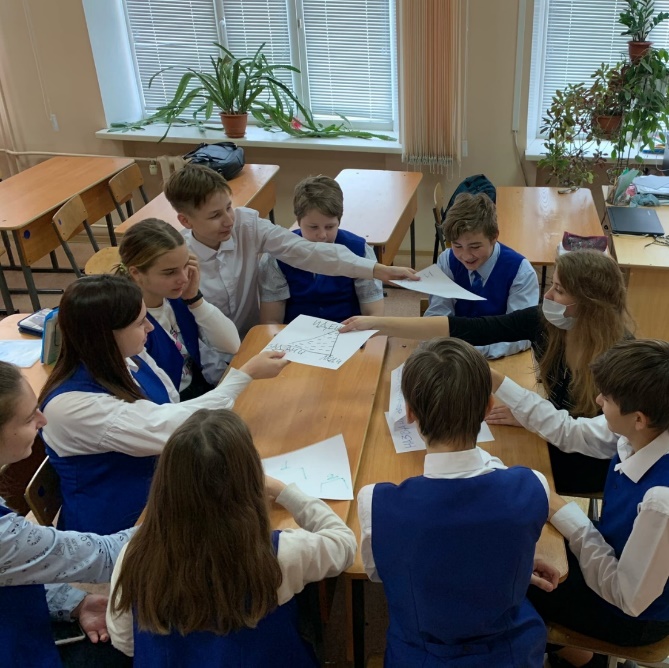 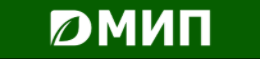 К сегодняшнему дню у нас прошли блокиКто ты?КомандаОдним из заданий в блоке «Кто ты?» было составить список из 30  своих достижений и умений и навыков.
Самопрезентация показала ребятам, что у них есть широкий  потенциал для личного успеха
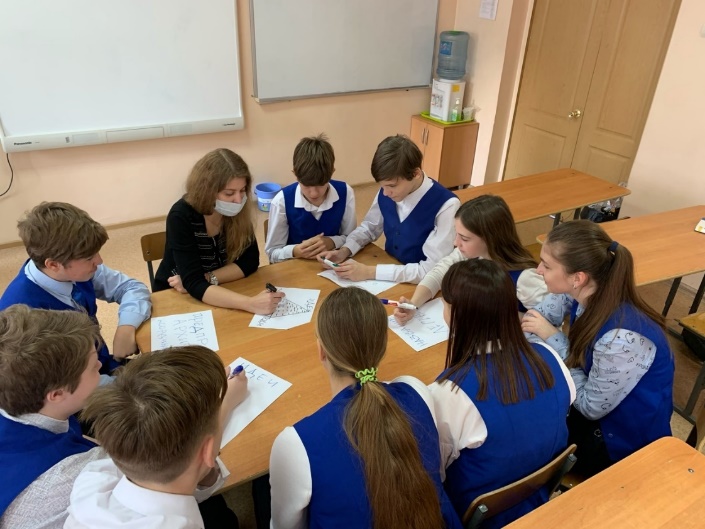 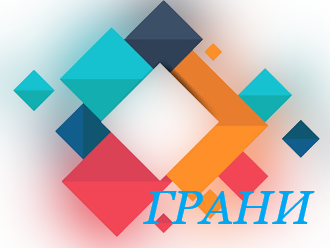 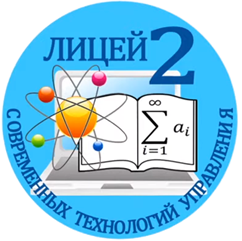 Бизнес – идеи, принятые к разработке
Агентство детских праздников. Где работают и участвуют только дети
Украшения ручной работы для домашних питомцев
Леденцы для здоровья зубов
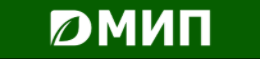 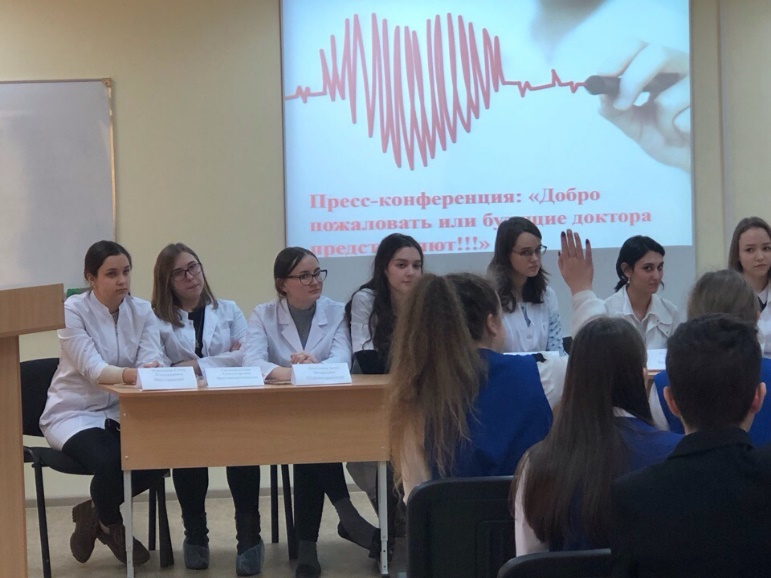 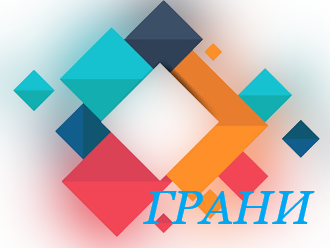 Участие во Всероссийском семейном фестивале финансовой грамотности 31.10-01.11.2020
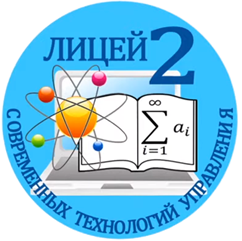 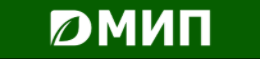 Ребята прошли все локации, поучаствовал в финансовом  квизе, который шел в прямом эфире. 
Формат командной игры придавал азарт в достижении цели и дополнительный интерес к изучению информации.
По итогу: из зарегистрированных 1400 команд наша ребята заняли 260 место и с нетерпением ждут новый фестиваль, что бы с новыми знаниями побороться за более высокие позиции.
Фото диплома
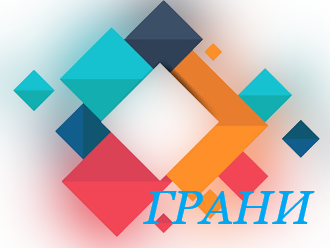 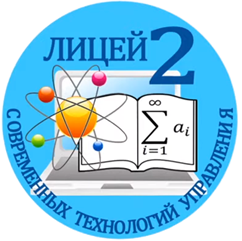 Ожидаемые результаты
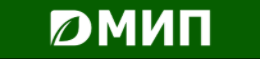 Освоят необходимы минимум знаний для продвижения и продажи продуктов и услуг
На практике создадут бизнес-проекты
Уметь
оценивать бизнес- идеи
составлять бизнес-план
строить бизнес-процессы
создавать  и управлять командой 
Владеть
навыками создания УТП и его продвижения
техниками самореализации и личной эффективности
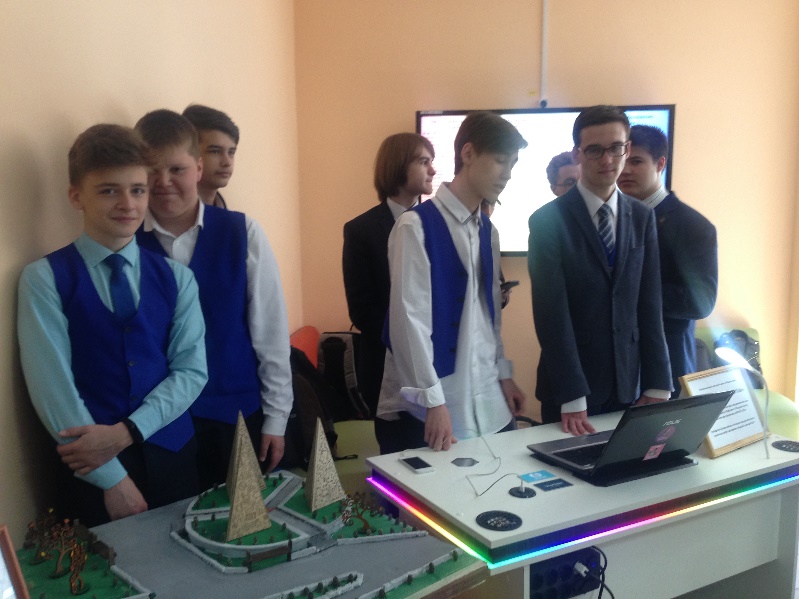